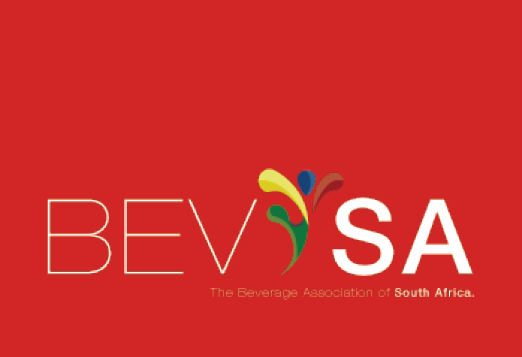 Presentation to the Standing Committee on Finance and Portfolio Committee on Health on the proposed taxation of sugar sweetened beverages

31 January 2017
BevSA: Who we are
Present here today from industry
Glenn Sheppard, Deputy Chairperson of BevSA and Director of Refreshhh
Brett Naidoo, Board Member of BevSA and CEO of Softbev 
Mapule Ncanwya, Executive Director of BevSA
Prof Nicola Theron, MD of Econex
BevSA
BevSA is the only industry body that represents the non-alcoholic beverage sector, and represents c.92% of the industry (exclusive of fruit juices and dairy)
BevSA represents both big multinational companies and medium and small locally owned beverage producers
Our purpose is to ensure sustainable growth of the non-alcoholic beverage sector in an open market whilst continuing to create and maintain a thriving business environment
Our mission
2
Our contribution towards a better South Africa
The industry makes significant contributions to GDP and job creation
1.6% of South African gross value add1 (R62.1bn contribution) 
1.7% of South African jobs (c.260-306 thousand jobs)
1.7% of South African tax (R17.5bn contribution)

Since 2002, the industry has achieved
sustained economic growth and job creation
employment has grown at c.5% per annum 
gross value add has grown at c.4.5% per annum
The non-alcoholic beverage industry plays an important role in the South African economy
3
1. Marginal difference between GVA and GDP of c.3%
As a responsible industry, our mandate is shaped and influenced by Government’s key initiatives
NDP
Aims to eliminate poverty and reduce inequality by 2030, by drawing on the energies of the people, growing an inclusive economy, building capabilities, enhancing the capacity of the state, and promoting leadership and partnerships throughout society
9 Point Plan
Plan to boost economic growth and create much-needed jobs
Industrial Policy Action Plan
Promote structural change in the economy, to break out of commodity dependence and move to a more diversified base in which increasing manufacturing-based value addition, employment creation
The proposed tax on sugar sweetened beverages will have substantial unintended economic consequences, at a time when the economy is facing strong headwinds curtailing our ability to enhance our contribution to broader economic growth, job creation and sustainability
4
The proposed tax on sugar sweetened beverages will hinder industry’s ability to contribute to inclusive economic growth
1
Revitalising agriculture and the agro-processing value chain
Industry would need to reconsider its committed investments
Negative impact on the agriculture, agro-processing and transport and logistics sectors
Immediate negative impact on small scale sugar cane farmers given the anticipated reduction in volumes should the sugar tax be implemented as currently proposed; however we take serious  note on the impact sugar has on healthy lifestyles

More effective implementation of a higher impact Industrial Policy Action Plan
Reduction in local procurement as a result of lost sales
Industry adheres to the principals of preferential procurement

Unlocking the potential of SMMEs, cooperatives, townships and rural development
The proposed tax on sugar sweetened beverages will negatively impact our initiatives in this area which has a special focus on black women and youths
2
3
5
The proposed tax on sugar sweetened beverages will hinder industry’s ability to contribute to inclusive economic growth…continued
4
Secure and grow jobs while moderating workplace conflict 
c.25% of direct industry jobs are at risk, with potentially more to be identified 
Significant indirect job losses to occur across the sector value chain, increasing the unemployment rate in the country
The job impact will be widely spread across many sectors including in the agriculture and manufacturing sectors
Majority of the job loss impact will be felt in the informal sector
The proposed tax on sugar sweetened beverages makes it difficult to sustain current jobs and hinders our ability to create new jobs, which the economy urgently needs to assist in poverty alleviation
The industry remains committed to meeting our BBBEE and employment equity obligations
6
There is a better way
1
Industry’s proposed alternative contemplates a regulated sugar reduction with no tax on sugar sweetened beverages
Binding and measurable health and economic commitments
Partner with Government on education campaigns
Continue to innovate and provide greater variety of low and no-sugar variants

The regulated approach
Willing to commit to achieving double the calorie reduction envisaged with the current tax on sugar sweetened beverages
Approach would have no adverse economic effects
2
7
Our investments and contributions in a no tax environment
Continued investment
Industry will continue to invest in agriculture, SMMEs and township revitalisation
R500m – R1.1bn capex for new production lines maintained 
Member investments in agri-fund (focused on small scale farmer development) and retailer development maintained
Provision of business skills training to 25,000 black retailers
No direct job losses will assist in stabilising the labour market
Creation of c.120,000 jobs (being accelerated and amplified)
Employment
Fiscal
Continued tax contribution via VAT, corporate and income tax
Health
Reduce calorie consumption by 14-18 kCalories per person per day – double that envisaged by the proposed tax on sugar sweetened beverages
8
Our proposal
1
Allow us to continue to contribute towards making a better South Africa by ensuring that the proposed tax on sugar sweetened beverages is not implemented
We do not believe it is economically and politically the right time to implement this tax
The proposed tax on sugar sweetened beverages is already destabilising the industry and threatens economic growth and job creation
A Total Dietary Intake Study and Socio-Economic Impact Assessment are required before tax as an intervention is considered
2
9
Questions that need answers before a proposed tax on sugar sweetened beverages can be considered:
Is there a sufficient empirical base for South Africa to justify tax intervention? Has a Total Dietary Study undertaken for 
SA and a comprehensive Socio-Economic Impact study been shared as committed to industry?

What are all the contributors to the rising rates of obesity in South Africa?

What will the impact be of a proposed sugar tax be on small manufacturers and retailers as well as the rural economy?


Can the intended outcomes of a tax be meet (or even exceeded) through other means that don’t have negative 
economic effects and cause jobs losses?
1
2
3
4
10
ENDS
11